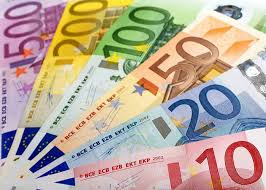 Welkom bij de informatieavond vanOndernemersfonds Vlaardingen
Geschiedenis
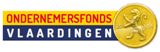 Oprichting:	December 2013
 
Doelen:       	Stimuleren van samenwerkingsverbanden
	             	Stimuleren van collectieve initiatieven
	          	Financieren van deze collectieve initiatieven
		Free-riders
Dekking
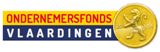 Actuele Status
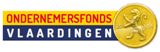 Reeds getekende GGO/SGO overeenkomsten:
   	IKV/Benelux Work Park 
 	Stichting Stadshart Vlaardingen 
  	IKV Het Scheur en Koggehaven 
  	Winkeliersver. Billitonlaan 
  	Winkeliersver. Plein West 
  	Winkeliersver. De Nieuwe Loper            ( Incl. Oude Loper, Dok 99, Benzinestation, Kortenhof enTouch-Fit)
  	Winkeliersver. Van Hogendorplaan       ( Omvat heel Ambacht en Babberspolder )
   	IKV Deltaweg – KW-haven 
  	IKV Hoogstad 
	IKV Groot Vettenoord 
  	Ondernemersver. Broekpolder 
 	Ondernemersver. Zuidbuurt 
  	Stichting Zonnehuisgroep Vlaardingen
In ontwikkeling
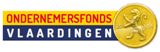 Wij zijn in gesprek met:
Ondernemersvereniging Holy
Procedure
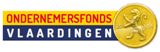 Hoe maakt u aanspraak op uw trekkingsrecht?

Volg het stappenplan te vinden op ofvld.nl
Communicatie
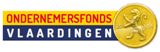 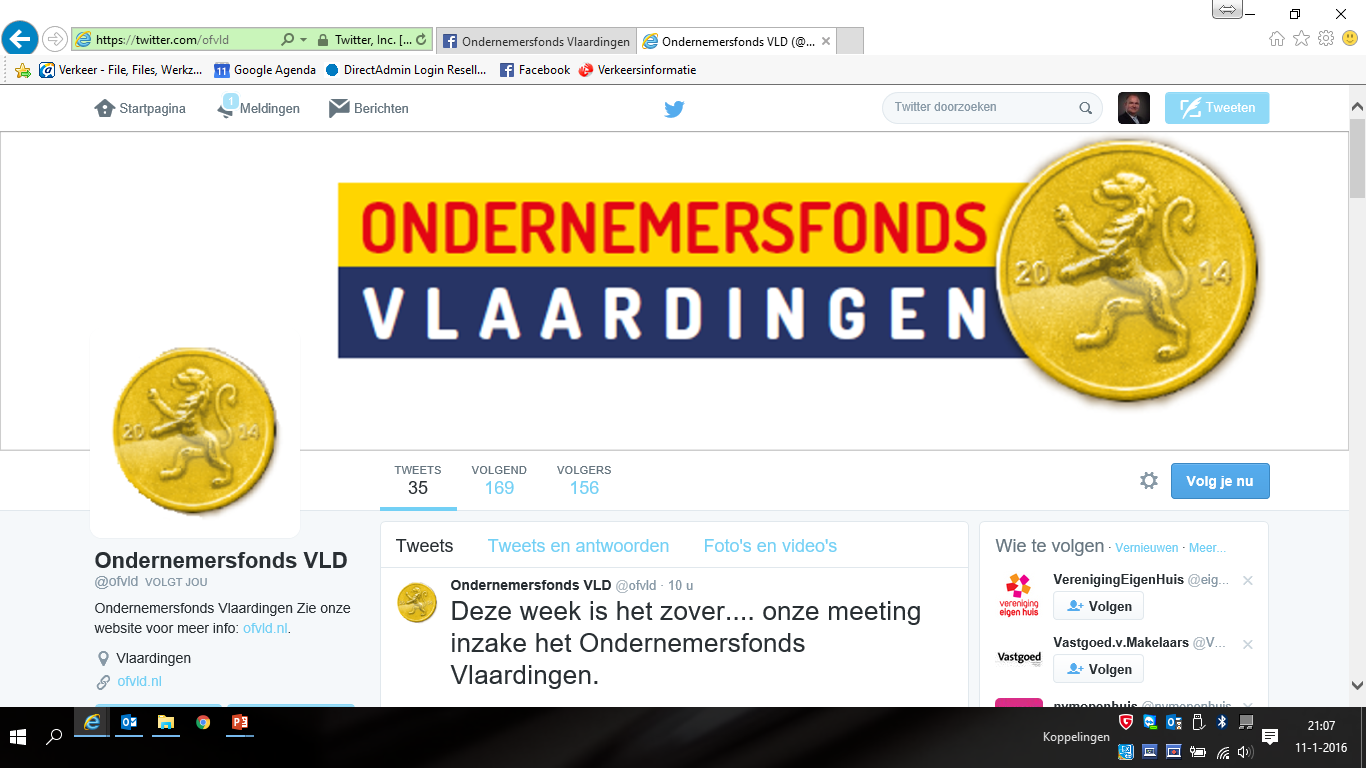 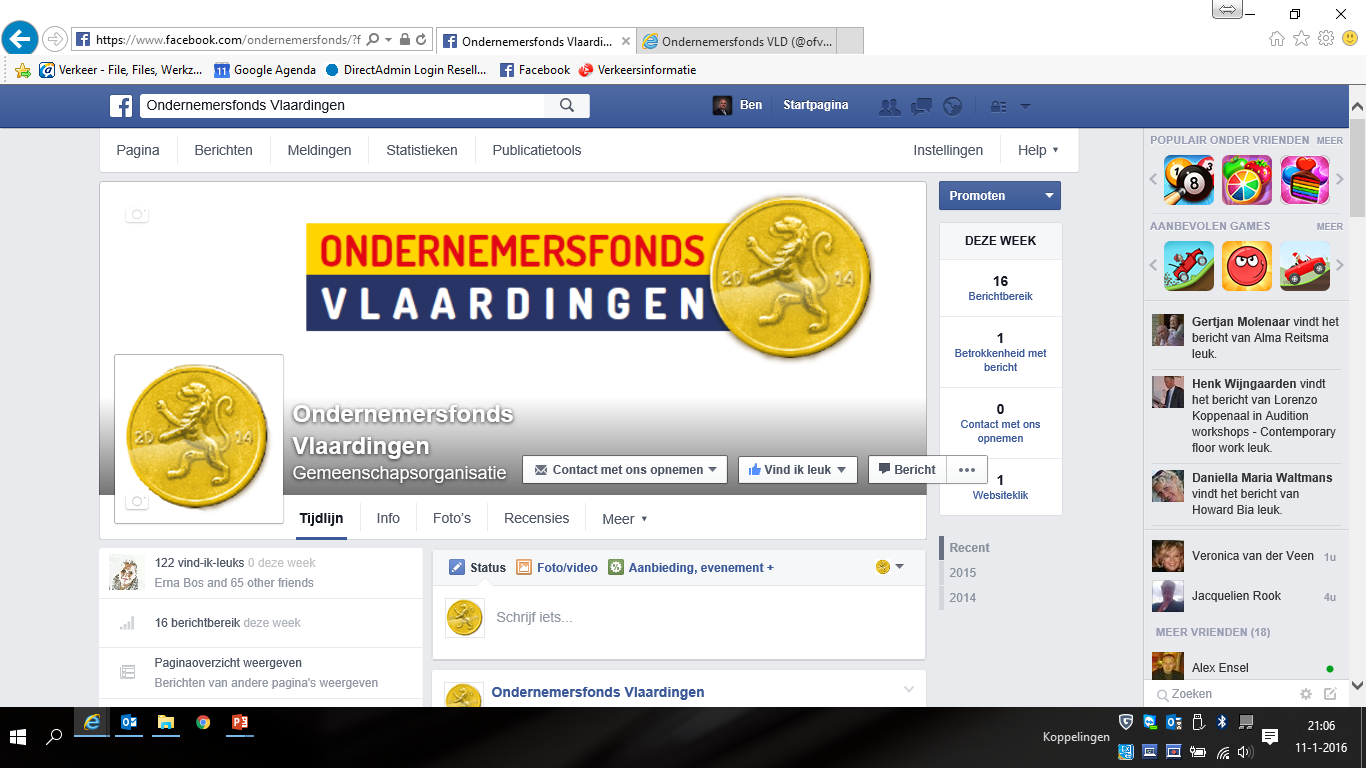 Social Media
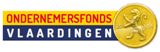 Het Ondernemersfonds Vlaardingen is te volgen via diverse Social Media waaronder:
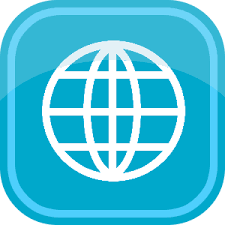 www.ofvld.nl
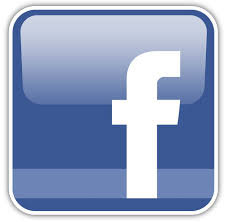 www.facebook.com/ondernemersfonds
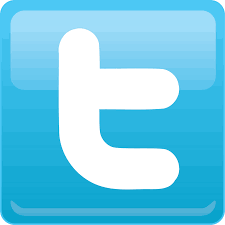 www.twitter.com/ofvld
Social Media
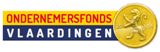 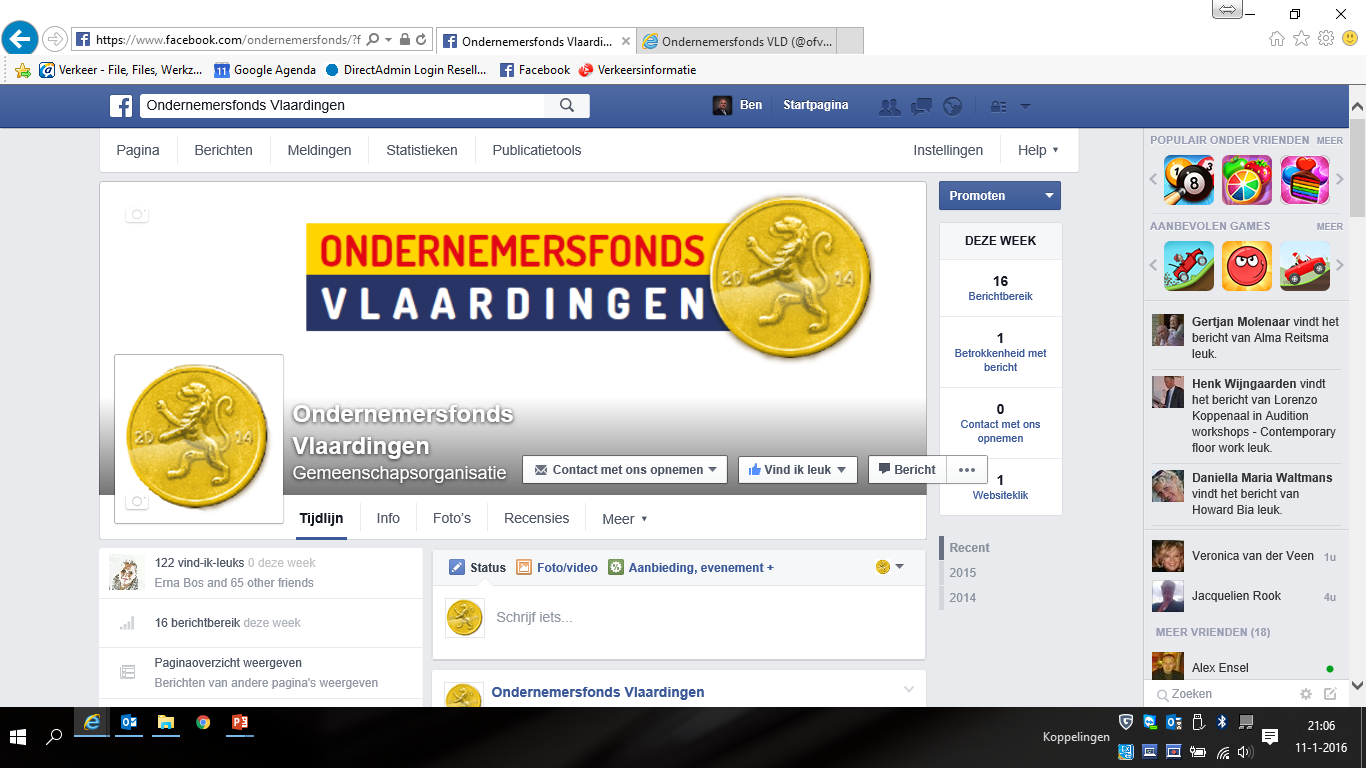 Voorbeelden
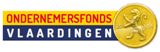 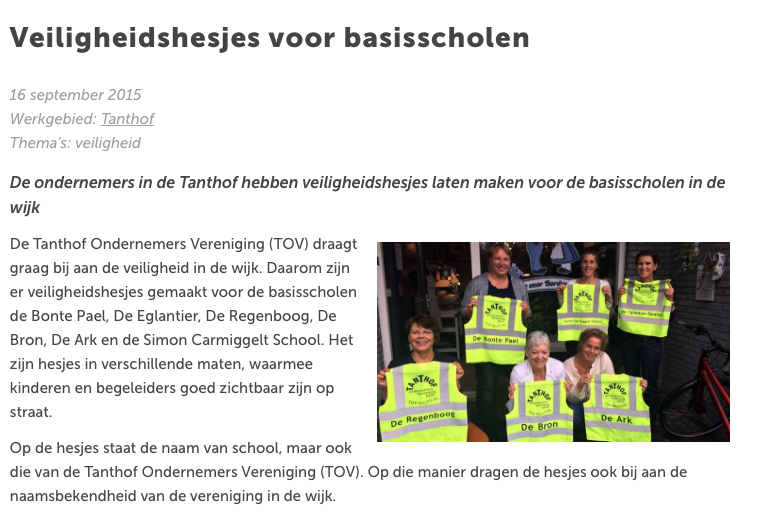 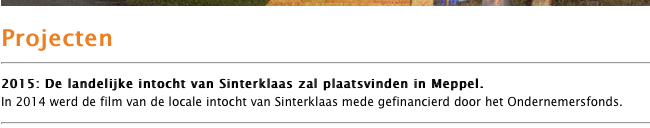 Projecten in Vlaardingen
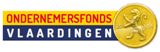 Stichting Stadshart:

Feestverlichting,  carnaval, speurtocht, rommelmarkt, lentemarkt
      fun-food-fashion-event, binnenstadsontbijt (voor ondernemers)
      zomer-ondernemer, verhalentour, modeshow, Vlaardingen proeft
      rode loper-actie, halloweenoptocht, lampionoptocht
     diverse straatartiesten, diverse live-muziek, decemberloterij
     Sinterklaas, kerstmarkt

BIZ-Vergulde Hand:
Verbetering onderlinge communicatie d.m.v.:
Nieuwsbrieven, groepswhatsapp, eigen website
            Verder o.a.;
		- Parkmanagement
		- Keurmerk Veilig Ondernemen
		- Beveiliging / cameratoezicht
		- Gezamenlijk overleg over bijv. de herstructurering
Vragen?
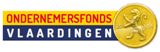 Heeft u nog vragen stel ze gerust?
Dank voor uw interesse!